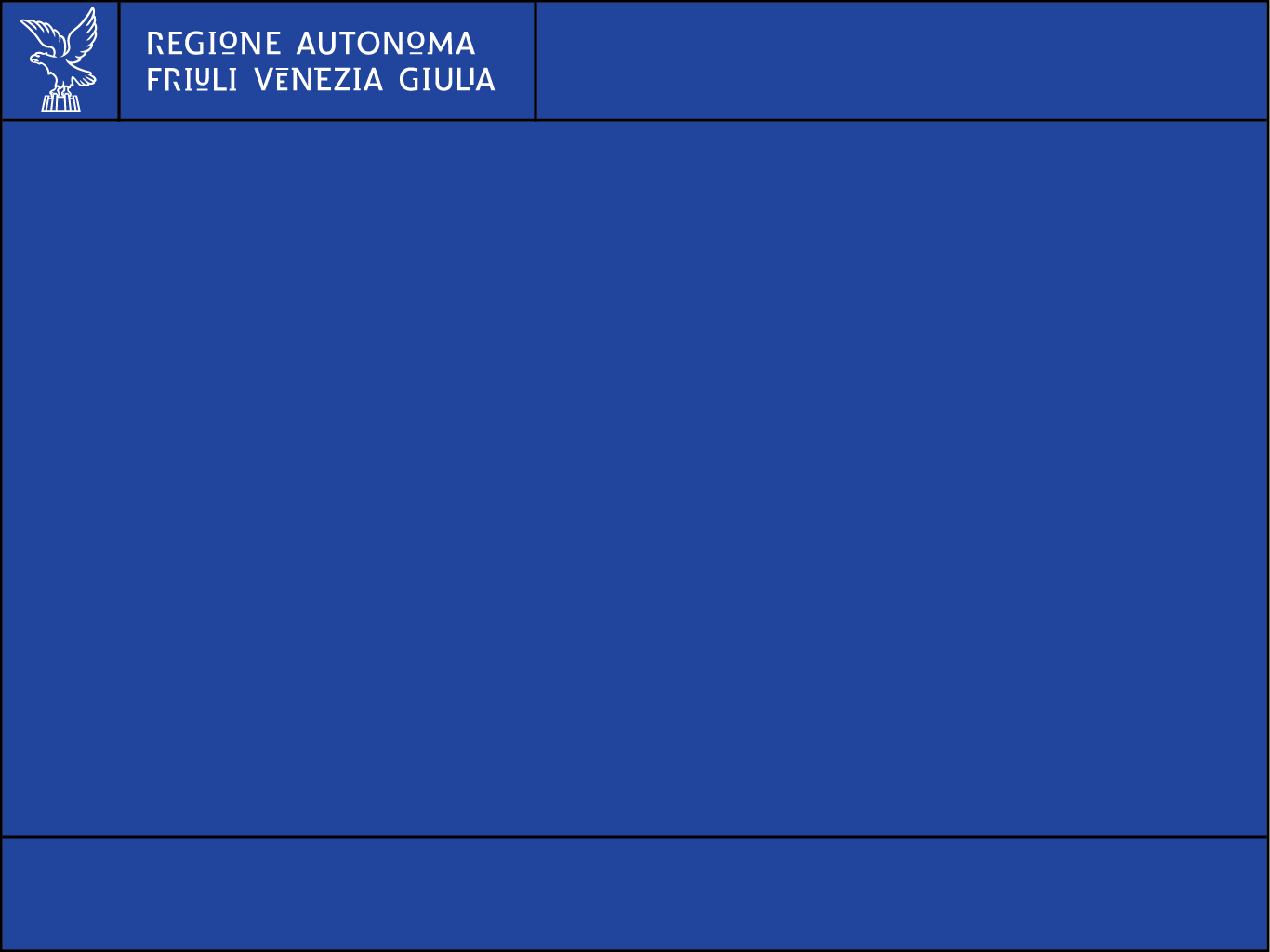 L.R. 16/14:
Il contenuto degli Avvisi e il procedimento 
di erogazione degli incentivi

GLI UNDICI AVVISI 
ATTIVITA’ CULTURALI 
Anno 2017 

Cristina Cristofoli
Servizio Attività culturali

Direzione Cultura, Sport, Solidarietà
11 AVVISI
Stagioni e rassegne di spettacolo dal vivo 
Produzione di spettacoli  teatrali di prosa

Eventi e festival (nel settore dello spettacolo dal vivo)

Attività concertistica e manifestazioni musicali delle orchestre del FVG

 Manifestazioni di valorizzazione della cultura cinematografica e dell’audiovisivo 
Festival cinematografici internazionali

 Manifestazioni espositive

Centri di divulgazione della cultura umanistica 
Divulgazione della cultura umanistica 
Divulgazione della cultura scientifica

Valorizzazione della Memoria storica
Beneficiari
Enti pubblici

Soggetti di diritto privato senza finalità di lucro * 
      (NB: no persone fisiche!) 

Cooperative**


*O con obbligo statutario di reinvestire gli utili e gli avanzi di gestione nello svolgimento delle attività previste nell’oggetto sociale 
** Con statuto inerente prevalentemente il settore culturale e artistico 

NB: La sede legale e/o operativa deve essere in F.V.G. 
al momento della liquidazione dell’incentivo
Contributi previsti
Stagioni e rassegne				15.000 – 30.000 €
Produzione teatro di prosa			20.000 – 40-000 € 
	
Eventi e festival 				20.000 – 40.000 €

Orchestre					10.000 – 30.000 €

Valorizzazione cultura cinematografica		15.000 – 25.000 €
Festival cinematografici internazionali 		25.000 – 50.000 € 

Manifestazioni espositive				10.000 – 25.000 €

Centri di divulgazione della cult. umanistica		10.000 – 25.000 €
Divulgazione cultura umanistica  			10.000 – 25.000 €
Divulgazione cultura scientifica			10.000 – 25.000 €

Memoria storica				3.000 – 5.000 €
[Speaker Notes: Capo I – Sviluppo competitivo delle PMI - continua]
I «CAPOFILA» NON POSSONO ESSERE:
Scuole statali e paritarie
Enti di formazione professionale
Fondazioni bancarie
Università
 (NB: Possono fare domanda solo negli Avvisi di divulgazione della cultura umanistica e scientifica )
UTI (Unioni territoriali intercomunali) 

NB:VERIFICARE CON ATTENZIONE IN CIASCUN AVVISO LE ESCLUSIONI/INAMMISSIBILITA’ PREVISTE!
I «CAPOFILA» NON POSSONO ESSERE:
Soggetti che hanno già ottenuto il finanziamento previsto dai Regolamenti «triennali» Cinema (mediateche, enti di cultura cinematografica, festival e premi cinematografici) n.15/2016, n.16/2016 e n.17/2016
Soggetti che hanno già ottenuto il finanziamento previsto dal «Regolamento per il finanziamento annuale ad attività di rilevanza regionale di associazioni dei profughi istriani, fiumani e dalmati aventi sede nel territorio regionale, e della federazione delle medesime» n.110/2016
INAMMISSIBILITA’ SOPRAVVENUTA
Il Servizio o la Commissione di valutazione possono giudicare inammissibili i progetti presentati da soggetti che, dopo aver presentato domanda, hanno ottenuto il finanziamento triennale previsto dai Regolamenti «triennali» - in corso di emanazione – relativi a:
Teatri nazionali e teatri di rilevante interesse culturale beneficiari di incentivi a valere sul Fondo Unico per lo Spettacolo (FUS) – art.11 L.R.16/2014
Teatri di ospitalità e produzione e accademie di formazione teatrale – art.12 L.R.16/2014 – Regolamento n.199/2016 già entrato in vigore (scadenza termini 23 novembre 2016)
Festival, rassegne, stagioni musicali o attività concertistiche, e premi nel settore dello spettacolo dal vivo – art.13 L.R.16/2014
Manifestazioni espositive nelle discipline delle arti figurative e visive, della fotografia e della multimedialità – art.24 L.R.16/2014
Iniziative di studio e divulgazione della cultura umanistica, artistica e scientifica, anche da parte di Centri di divulgazione – art.26 L.R.16/2014
ALTRI CASI DI INAMMISSIBILITA’ SOPRAVVENUTA
La Commissione di valutazione può giudicare inammissibili i progetti le cui finalità non siano ritenute pertinenti con gli Avvisi o abbiano come oggetto (esclusivo o principale) ad esempio:
Il canto corale e l’attività bandistica
Il folklore
La valorizzazione delle lingue minoritarie
Teatro amatoriale

VERIFICARE  ART. 7  (ESCLUSIONI/INAMMISIBILITA’)
DI CIASCUN AVVISO!
Ruolo del PROPONENTE/capofila	 - è il referente dell’Amministrazione regionale	 - deve avere tutti i requisiti richiesti dall’Avviso	 - PUO’ PRESENTARE SOLO UNA DOMANDA (a scelta in un Avviso)*	-  PUO’ fare anche il PARTNER  UN’UNICA VOLTA (a scelta in un Avviso) **	*   A PENA DI ESCLUSIONE DA TUTTE LE DOMANDE!!!!	** A PENA DI ESCLUSIONE DAL RUOLO DI PARTNER DA TUTTI GLI AVVISI!► NOVITA’ AVVISI 2017: Gli enti pubblici territoriali del FVG possono partecipare come partner a più progetti, purché non sul medesimo avviso.
I partner del progetto
►IL   PARTNER :	
	- non può essere una persona fisica	- non può essere un’impresa con finalità di lucro	- PUO’ PARTECIPARE A UN SOLO  PROGETTO SU UN UNICO AVVISO 
                     ( A PENA DI ESCLUSIONE DAL RUOLO DI PARTNER DA TUTTI GLI AVVISI!)
► NOVITA’ AVVISI 2017:  
gli enti pubblici territoriali possono partecipare come partner a più  progetti, purché non sul medesimo avviso!

► E’ previsto un numero massimo di 10 partner per progetto
CRITERI  QUALITATIVI OGGETTIVI E VALUTATIVI
Totale 100 punti, suddivisi in due gruppi di criteri qualitativi:
	- oggettivi 
	(ad es.: apporto di fondi al progetto diversi dal contributo regionale, apporto in  natura al progetto da 	parte di soggetti terzi, estensione territoriale dell’iniziativa, etc.) 
	- valutativi  
	(ad es. congruenza delle risorse umane, grado di innovatività  del progetto, capacità dell’evento di 	promuovere il territorio, composizione e qualità del patnerariato, valenza internazionale del 	progetto, valorizzazione delle lingue minoritarie,  capacità  del progetto di promuovere 	l’integrazione degli immigrati presenti nel territorio, etc .)

A CURA DI UN’APPOSITA COMMISSIONE di VALUTAZIONE 
(che può includere anche esperti della Commissione Regionale Cultura L.R. 16/2014)
IL «FABBISOGNO DI FINANZIAMENTO»
FABBISOGNO FINANZIAMENTO  =  costi previsti– entrate complessive

L’importo della partecipazione finanziaria della Regione può arrivare fino al
			100% dei costi ammissibili 

I Costi previsti devono rientrare tra le spese ammissibili (in sintesi: spese direttamente collegabili al progetto, spese di rappresentanza entro il limite del 5% dell’incentivo, spese generali di funzionamento  fino al 5% dell’incentivo, o fino al 30% se la loro esclusiva riferibilità al progetto è documentata etc).

Non sono in ogni caso ammissibili alcune tipologie di spese (ad es. liberalità, oneri finanziari etc.) 

Per  Entrate si intendono le fonti di finanziamento direttamente connesse con il progetto (ad es. le entrate generate dalla realizzazione del progetto,  i fondi propri del proponente e/o partner, le donazioni, le raccolte fondi e sponsorizzazioni, i contributi pubblici etc..)

E’ previsto un anticipo del 100%, su richiesta del beneficiario
AVVIO dei PROGETTI e AMMISSIBILITA’ SPESE
I progetti devono essere avviati DOPO la pubblicazione delle graduatorie sul sito www.regione.fvg.it!
La documentazione di spesa deve avere una data successiva a quella di pubblicazione delle graduatorie!

ECCEZIONI:
Solo per tre Avvisi (Stagioni e Rassegne, Centri di Divulgazione della cultura umanistica e Memoria storica) :
- i progetti potranno essere avviati già dal 1.1.2017 
- la documentazione di spesa sarà  ammissibile dall’1.1.2017
Art. 12 Variazioni in itinere
MODIFICHE SOSTANZIALI:
-  Variazioni che alterano significativamente i contenuti e obiettivi del progetto
- Variazioni che alterano il punteggio di valutazione in modo rilevante

vanno comunicate agli uffici via PEC 
con richiesta di autorizzazione!



a pena di revoca dell’incentivo!!!

DOCUMENTAZIONE DI SPESA
Deve essere intestata al soggetto beneficiario
Può essere una fattura o un documento equivalente con attestazione dell’avvenuto pagamento (es. estratto conto, ricevuta di eseguito bonifico etc.)
Per retribuzioni da lavoro dipendente: CU, busta paga, F24
Scontrino fiscale «parlante»
Pagamento in contanti solo entro i limiti di legge

NB: verificare art. 9 del Regolamento!
Apporti in natura
Beni e canoni di locazione quantificati in prezzi di mercato
     (IVA compresa)
E’ necessaria la dichiarazione sostitutiva di atto di notorietà sottoscritta dal soggetto apportante
Non devono essere fatti dal Proponente e/o dai Partner
Rientrano tra i criteri qualitativi oggettivi

			NB: NON PIU’ SERVIZI!!!
Rendicontazione
Per gli enti locali, enti pubblici, enti regionali,  etc. (art. 42 L.R. 7/2000): dichiarazione  del Responsabile del procedimento
Per le imprese (art. 41, 41 bis L.R. 7/2000): copia documentazione di spesa annullata in originale 
Per associazioni senza fini di lucro, ONLUS etc. (art. 43 L.R. 7/2000): elenco analitico documentazione
IN OGNI CASO, 
E’ RICHIESTA UNA RENDICONTAZIONE PARI ALMENO*
ALL’AMMONTARE DELL’INCENTIVO CONCESSO 
(ART. 32 L.R. 16/2014)
* NB:  E’ bene rendicontare di più, per evitare problemi nel caso di presenza di spese di dubbia ammissibilità!
DATE/SCADENZE DA RICORDARE→ 	La domanda va presentata perentoriamente entro:	 le ore 12.00.00  del 15 dicembre 2016→ 	Le graduatorie verranno pubblicate entro 90 gg (dal 15/12/2016)→ 	L’incentivo è concesso entro 90 gg dalla pubblicazione della 	graduatoria (su richiesta è possibile l’anticipo del 100%)→ 	Il rendiconto va presentato perentoriamente entro il:	31 marzo 2018
Rideterminazione e revoca dell’incentivo(ELENCO NON TASSATIVO DI ALCUNI SIGNIFICATIVI CASI)
► Rideterminazione in caso di:	- diminuzione fabbisogno finanziamento
				- spesa rendicontata inferiore all’incentivo

► Revoca in caso di:		- rinuncia del beneficiario
				- mancanza requisiti ammissibilità
				- mancato rispetto termini rendiconto
				- spesa rendicontata che comporta un incentivo 				inferiore agli importi minimi previsti  						- mancata realizzazione progetto
				- modifiche sostanziali del progetto 
				               NON  AUTORIZZATE!
Per ulteriori informazioni
- Settori teatro e orchestre 	Anna Maria Puglisi	 tel. 040/3773449 				Adriano Agnelli	 	 tel. 040/3773448
- Eventi e festival		Adriano Agnelli 	 	 tel. 040/3773448 
				Susanna  Abatangelo 	 tel. 040/3773403
- Settore cinema 		Daniela Biasiol		 tel. 040/3775704
				Susanna  Abatangelo  	 tel. 040/3773403
- Centri di divulgazione 	Elena Anziutti		 tel. 040/3775709
Antonella Ruggieri	 tel. 040/3773411
- Divulgazione  cultura 	Maria Teresa Simonetti 	 tel. 0432/555820  				Cristina Cristofoli	 tel. 0432/555518
- Manifestazioni espositive 	Antonella Ruggieri	 tel. 040/3773411
				Elena Anziutti		 tel. 040/3775709
- Memoria storica		Silvia Cimadori		 tel. 040/3775702
Da lun. a ven. dalle 9.30 alle 12.30